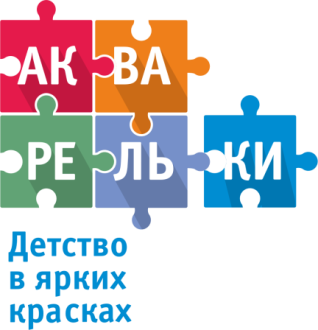 Муниципальное автономное дошкольное образовательное учреждение «Кондратовский детский сад «Акварельки» ОСНОВНАЯ   ОБРАЗОВАТЕЛЬНАЯ   ПРОГРАММА
Муниципальное автономное дошкольное образовательное учреждение «Кондратовский детский сад «Акварельки» является муниципальным образовательным учреждением, реализующим программы дошкольного образования и осуществляющей свою деятельность на основании бессрочной Лицензии № 6410 от 30 мая 2019 года. Является муниципальным, гражданским, светским, некоммерческим образовательным учреждением.
Цели и задачи реализации Программы
Цель: Разностороннее развитие ребенка в период дошкольного детства с учетом возрастных и индивидуальных особенностей на основе духовно-нравственных ценностей российского народа, исторических и национально-культурных традиций.

Цель достигается через решение следующих задач:
-обеспечение единых для Российской Федерации содержания ДО и планируемых результатов освоения Программы;
-приобщение детей (в соответствии с возрастными особенностями) к базовым ценностям российского народа - жизнь, достоинство, права и свободы человека, патриотизм, гражданственность, высокие нравственные идеалы, крепкая семья, созидательный труд, приоритет духовного над материальным, гуманизм, милосердие, справедливость, коллективизм, взаимопомощь и взаимоуважение, историческая память и преемственность поколений, единство народов России; 
-создание условий для формирования ценностного отношения к окружающему миру, становления опыта действий и поступков на основе осмысления ценностей;
-построение (структурирование) содержания образовательной деятельности на основе учёта возрастных и индивидуальных особенностей развития;
-создание условий для равного доступа к образованию для всех детей дошкольного возраста с учётом разнообразия образовательных потребностей и индивидуальных возможностей;
-охрана и укрепление физического и психического здоровья детей, в том числе их эмоционального благополучия; 
-обеспечение развития физических, личностных, нравственных качеств и основ патриотизма, интеллектуальных и художественно-творческих способностей ребёнка, его инициативности, самостоятельности и ответственности;
-обеспечение психолого-педагогической поддержки семьи и повышение компетентности родителей (законных представителей) в вопросах воспитания, обучения и развития, охраны и укрепления здоровья детей, обеспечения их безопасности;
-достижение детьми на этапе завершения ДО уровня развития, необходимого и достаточного для успешного освоения ими образовательных программ начального общего образования;
-формирование у дошкольников целостной картины мира на основе представлений о социальной действительности родного города, края;
- воспитание патриотических чувств, любви к родному краю, Родине, гордости за ее достижения, уверенности в том, что Пермский край многонациональный край с героическим прошлым, успешным настоящим и счастливым будущим.
Планируемые результаты освоения Программы
1. Ребенок овладевает основными культурными способами деятельности, проявляет инициативу и самостоятельность в разных видах деятельности – игре, общении, познавательно исследовательской деятельности, конструировании и др.; способен выбирать себе род занятий, участников по совместной деятельности;
2. Ребенок овладевает установкой положительного отношения к миру/, к разным видам труда, другим людям и самому себе, овладевает чувством собственного достоинства; активно взаимодействует со сверстниками и взрослыми, участвует в совместных играх. Способен договариваться, учитывать интересы и чувства других, сопереживать неудачам и радоваться успехам других, адекватно проявляет свои чувства, в том числе чувство веры в себя, старается разрешить конфликты;
3 Ребенок обладает развитым воображением, которое реализуется в разных видах деятельности, и прежде всего в игре; ребенок владеет разными формами и видами игры, различает условную и реальную ситуации, умеет подчиняться разным правилам и социальным нормам;
4 Ребенок достаточно хорошо владеет устной речью, может выражать свои мысли и желания, может использовать речь для выражения своих мыслей и желаний, построения речевого высказывания в ситуации общения, может выделять звуки в словах, у ребенка складываются предпосылки грамотности;
5 У ребенка развита крупная и мелкая моторика; он подвижен, вынослив, владеет основными движениями, может контролировать свои движения и управлять ими;
6 Ребенок способен к волевым усилиям, может следовать социальным нормам поведения и правилам в разных видах деятельности, во взаимоотношениях со взрослыми и сверстниками, может соблюдать правила безопасного поведения и личной гигиены;
7 Ребенок проявляет любознательность, задает вопросы взрослым и сверстникам, интересуется причинно-следственными связями, пытается самостоятельно придумывать объяснения явлениям природы и поступкам людей; склонен наблюдать, экспериментировать. Обладает начальными знаниями о себе, о природном и социальном мире, в котором он живет; знаком с произведениями детской литературы, обладает элементарными представлениями из области живой природы, естествознания, математики, истории и т.п.; ребенок способен к принятию собственных решений, опираясь на свои знания и умения в различных видах деятельности.
8 Ребенок проявляет познавательный интерес к окружающему миру, интересуется причинно-следственными связями, проявляет эмоционально-оценочное отношение к реальным поступкам, событиям с учетом культуры и традиций родного края 
- Ребенок проявляет патриотические чувства, ощущает гордость за свою малую родину, ее достижения; 
- Ребенок обладает начальными знаниями о себе, своей семье, улице, городе, крае, стране. Использует полученные знания в деятельности и общении со взрослыми и сверстниками.
Педагогическая диагностика достижения планируемых результатов
Педагогическая диагностика достижений планируемых результатов направлена на изучение деятельностных умений ребёнка, его интересов, предпочтений, склонностей, личностных особенностей, способов взаимодействия со взрослыми и сверстниками. 
Диагностический материал  для оценки  качества педагогического процесса составлен на основе критериев содержания образовательной деятельности, обозначенных в ФОП ДОО по образовательным областям с учетом возраста детей. Данные результаты позволяют  сделать качественный  и количественный  анализ  развития каждого ребенка  и определить общегрупповую тенденцию развития детей.
Структура Программы
Обязательная часть Программы
Вариативная часть Программы
Содержательные линии образовательной деятельности возраста определяются образовательными областями ФОП ДО:
"Социально-коммуникативное развитие»
 «Познавательное развитие»
«Речевое развитие»
«Художественно-эстетическое развитие»
«Физическое развитие»
Программа Маханевой М.Д. «Занятия по театрализованной деятельности в детском саду»  и рассчитана на обучение детей от 3 до 7 лет. 
	Цель программы - развитие способностей детей средствами театрального искусства.
Программа воспитания
Программа воспитания предусматривает приобщение детей к традиционным ценностям 
российского общества - жизнь, достоинство, права и свободы человека, патриотизм, гражданственность, служение Отечеству и ответственность за его судьбу, высокие нравственные идеалы, крепкая семья, созидательный труд, приоритет духовного над материальным, гуманизм, милосердие, справедливость, коллективизм, взаимопомощь и взаимоуважение, историческая память и преемственность поколении, единство народов России.
Общности  МАДОУ «Кондратовский детский сад «Акварельки»
Профессиональная   общность: творческие группы педагогов, психолого-педагогический консилиум
 Профессионально-родительская              общность: родительский клуб «Академия родительства»
Детско-взрослая общность: «Волонтеры» 
Детская общность: «Отряд ЮПИД», «Юнармия»
Особенности взаимодействия педагогического коллектива с семьями обучающихся
Главные цели :
- обеспечение психолого-педагогической поддержки семьи и повышение компетентности родителей (законных представителей) в вопросах образования, охраны и укрепления здоровья детей младенческого, раннего и дошкольного возрастов; 
-обеспечение единства подходов к воспитанию и обучению детей в условиях ДОУ и семьи; повышение воспитательного потенциала семьи. 

Направления работы с семьёй :
Диагностико-аналитическое
Просветительское
Консультационное
Психолого – педагогическая поддержка
Коррекционно-развивающая работа
Направлена на обеспечение коррекции нарушений развития у различных категорий детей  , в том числе детей с ОВЗ и детей-инвалидов; оказание им квалифицированной помощи в освоении Программы, их разностороннее развитие с учётом возрастных и индивидуальных особенностей, социальной адаптации. 
Коррекционно-развивающая работа-
 психолого-педагогическое сопровождение обучающихся, 
психолого-педагогическое обследование
индивидуальные и групповые занятия 
мониторинг динамики  развития
Организация развивающей предметно-пространственной среды
Развивающая предметно-пространственная среда Учреждения обеспечивает максимальную реализацию образовательного потенциала пространства и территории, прилегающей к Учреждению. 
Центры детской активности:
Центр познания
Центр логики и математики
Центр безопасности
Центр театра и музыки
Центр краеведения и патриотизма
Центр экспериментирования
Центр двигательной активности
Центр конструирования
Книжный уголок
Центр творчества
Центр игры